Мастер-класс
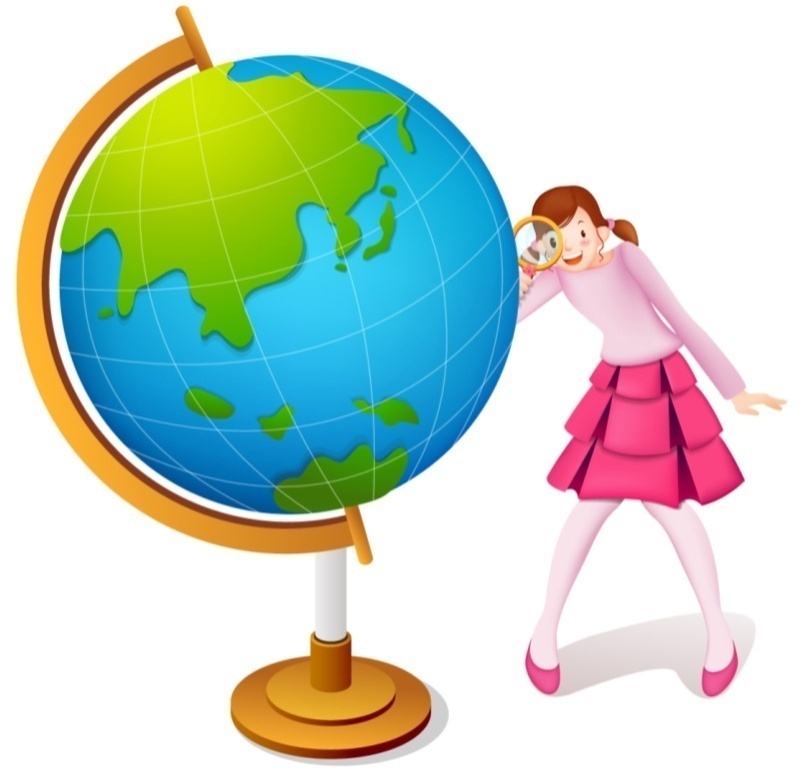 Как подняться на 
«Географический 
 Олимп»?
Опыт организации дополнительного образования                                 по географии  (объединение ДО обучающихся «Эрудит»)
 Заварзиной Н.Н. педагога ДО, учителя географии
 Гимназии г. Лабытнанги
«Кто внимательно наблюдает природу                какой-нибудь страны, тот носит у себя в голове большое количество образов, составляющих в своей совокупности некоторое единство; только это единство и может интересовать географию» 
Альфред Геттер
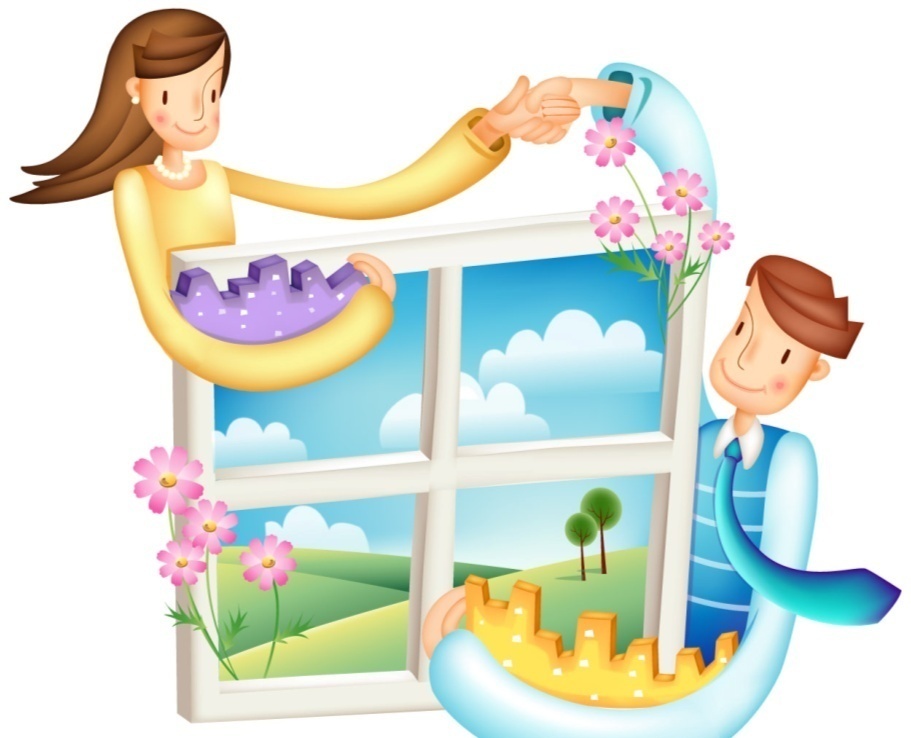 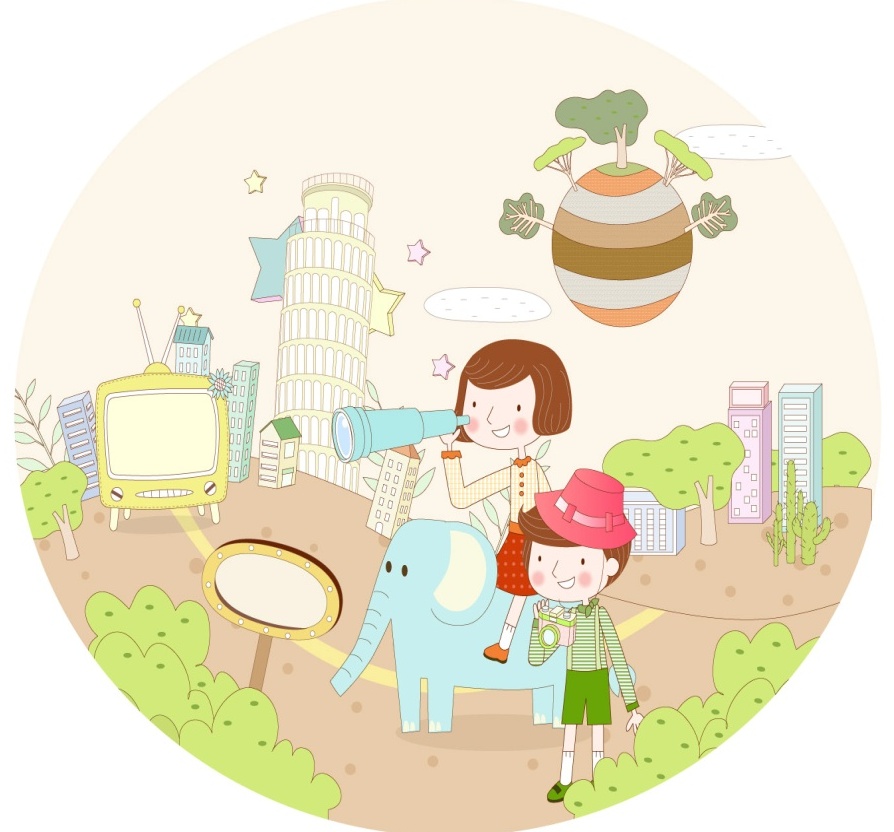 Творческие задания  вызывают живой интерес                       у ребёнка, тем самым он постепенно увлекается одной из самых интереснейших  наук – географией, которое  в дальнейшем позволяет ему принимать участие в различных видах олимпиад и конкурсах.
[Speaker Notes: «Кто внимательно наблюдает природу какой-нибудь страны, тот носит у себя в голове большое количество образов, составляющих в своей совокупности некоторое единство; только это единство и может интересовать географию» 
 Альфред Геттер]
Образные
Логические
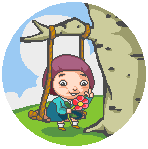 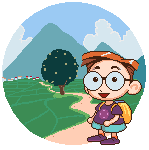 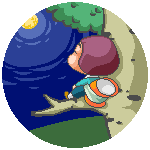 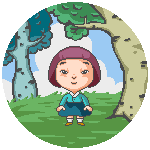 Образные задания
Географический образ – совокупность ярких характерных сосредоточенных знаков, символов, ключевых представлений, описывающих какие - либо реалии пространства.        Д. И. Замятин
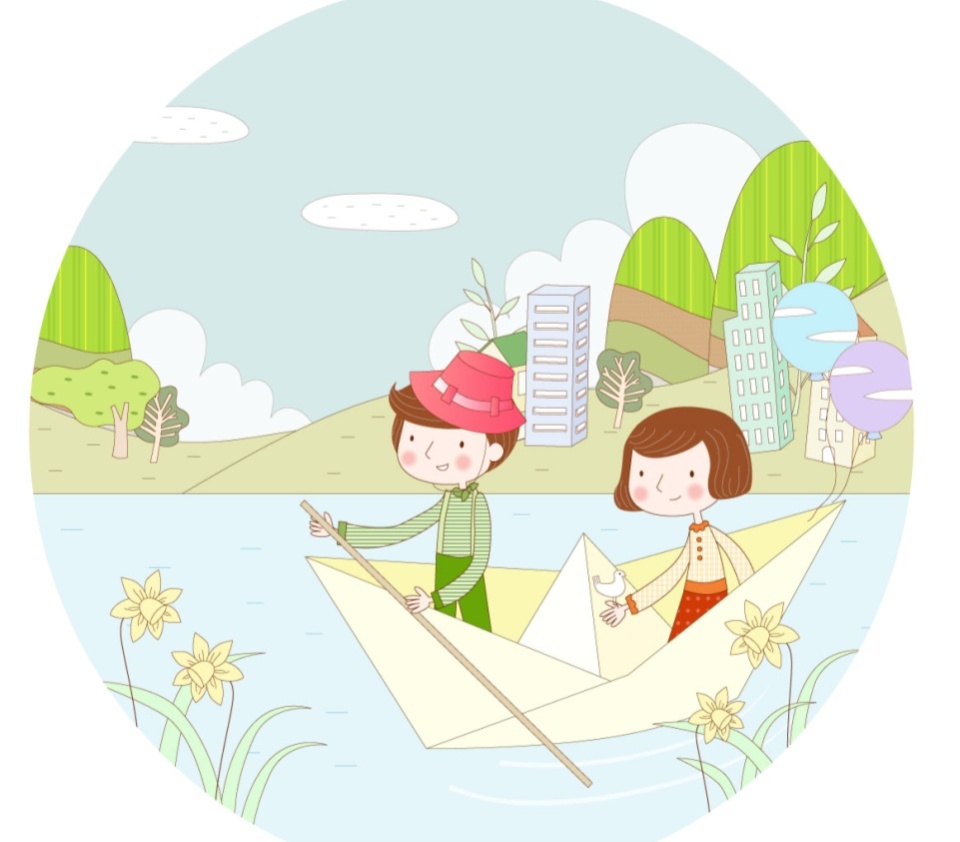 Оценочные задания побуждают учащихся высказывать свои ценностные суждения, личное отношение к изучаемому. В современной системе заданий оценочные играют значимую роль.
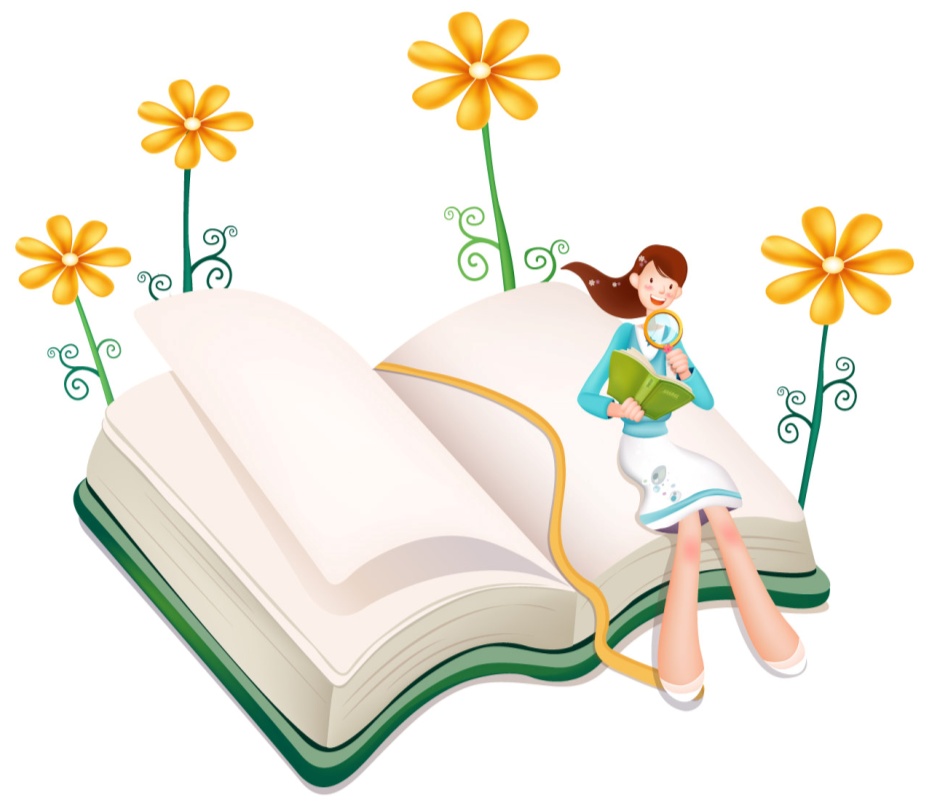 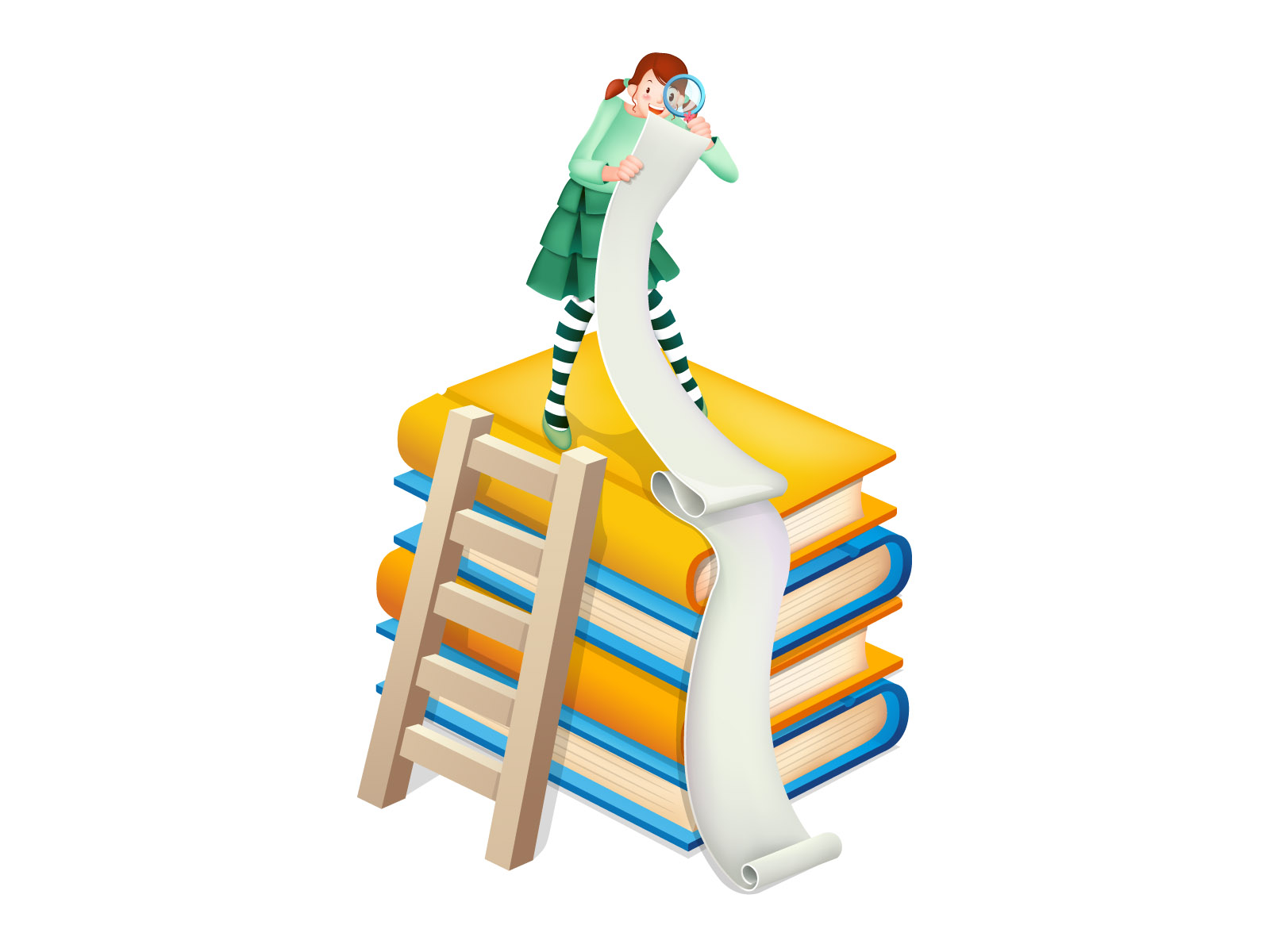 Логические задания
Задания - прогнозы
Задания -альтернативы
Задания- размышления
Задания -противоречия
Творческие задания – создание какого-либо продукта. Это различные виды географического моделирования.
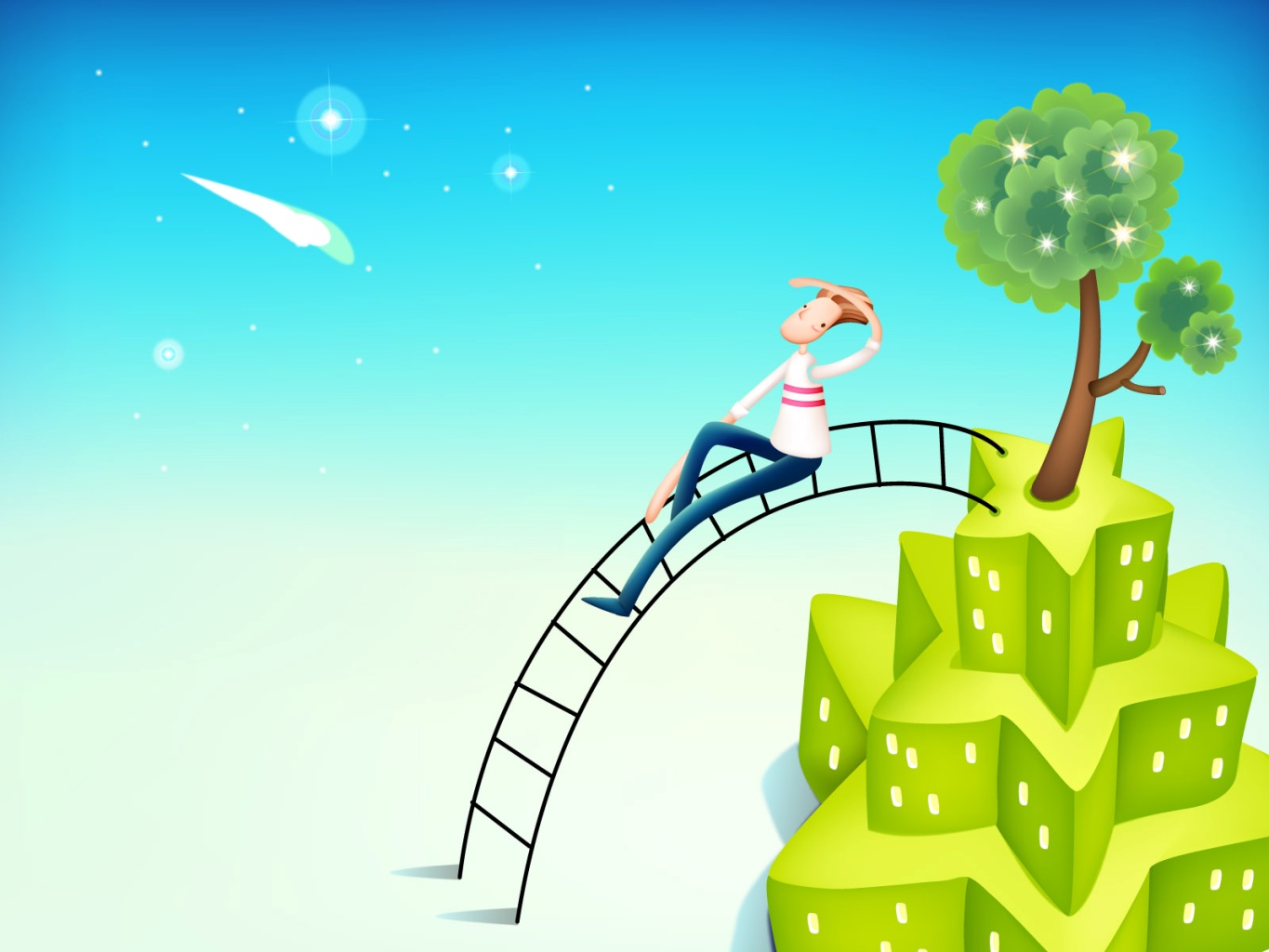 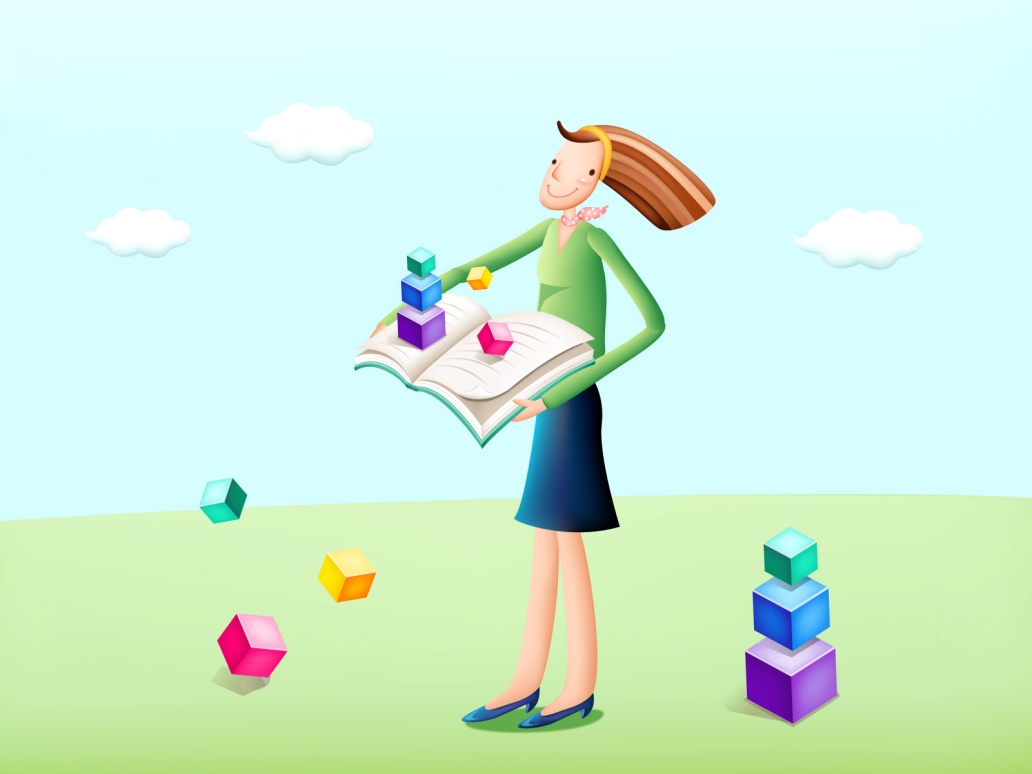 Условия  формирования положительного 
образа  территории у обучающихся
Географическая
 карта
Средства представления географического образа
Живопись
Кино и видео
Тексты художественных произведений
Музыка
СМИ
Интернет
Компьютерные презентации
[Speaker Notes: Перед вами средства представления географического образа территории.]
Приёмы учебной деятельности, 
формирующие образ территории
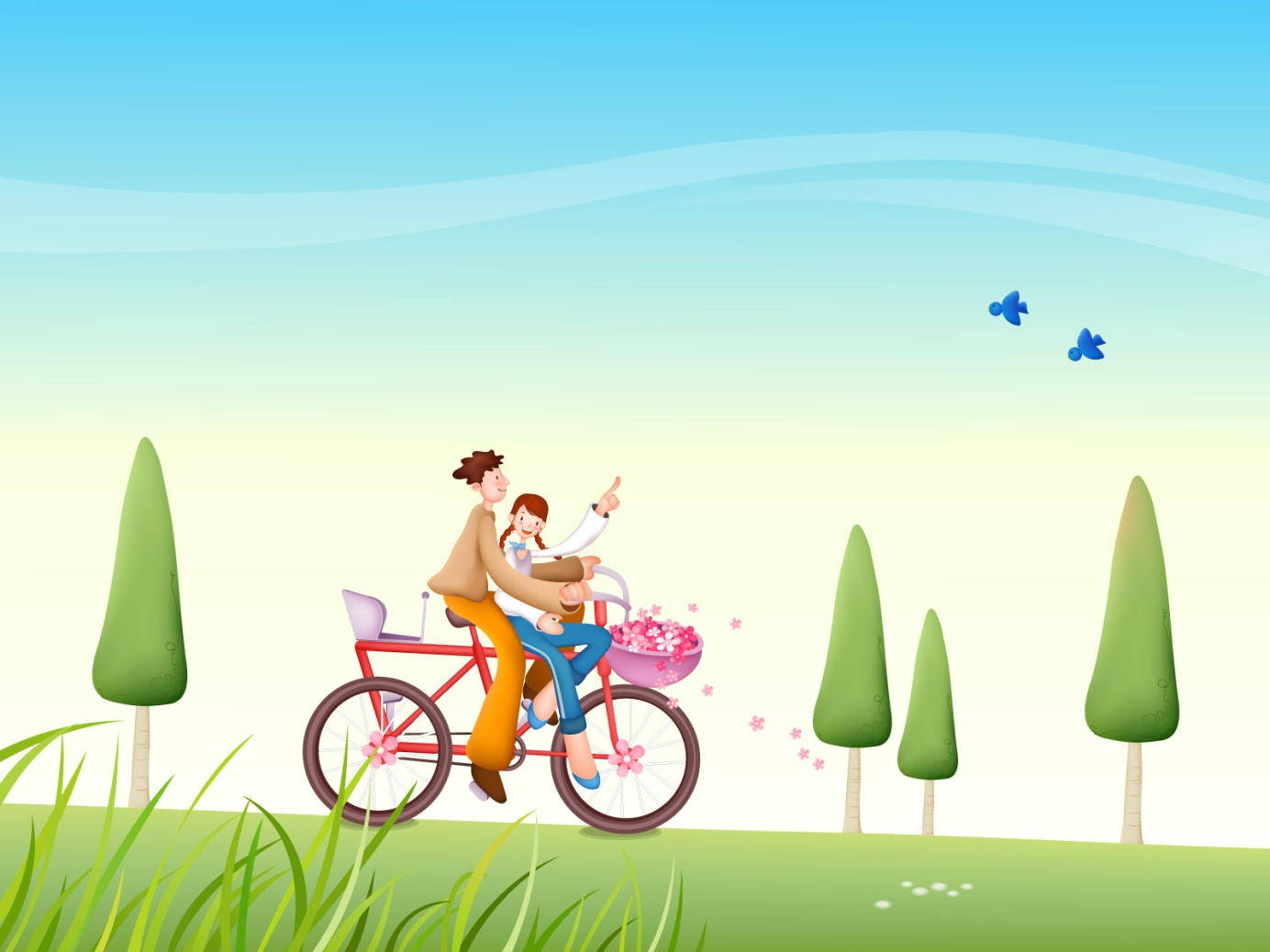 Приём «Образ – ассоциация» или «Визитные карты-образы регионов»
Работа с картой – это ключевой приём формирования образа территории. Суть его состоит в том, чтобы нарисовать образ территории, выражая свои собственные ассоциации, используя «дары географической карты»
Приём  «Вычерчивание картосхем без опоры»
Знание карты проявляется в способности зрительно представить, не имея её перед собой, изображение территории того или иного государства, региона, включая размер, конфигурацию границ,                                            а также соседние государства.                                          Это выражается в умении начертить схематично карту региона.
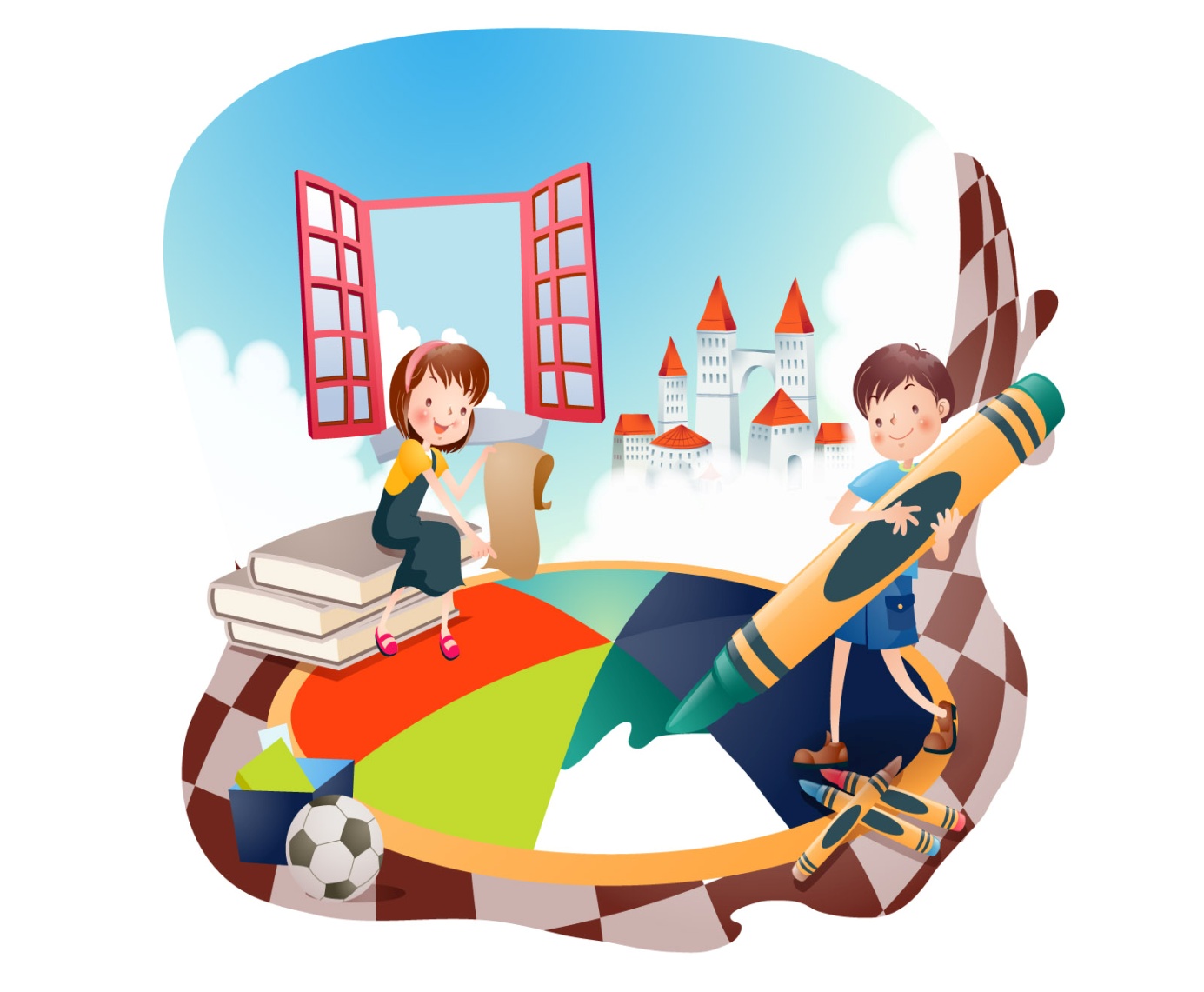 Образ территории в картинах художников,                      в литературном творчестве
Творческое задание
 «Степь как море»

Литературное произведение:           И.З. Суриков (1841-1880), известный русский поэт. Стихотворение «Степь» 

 Оборудование к занятию: компьютерная  презентация «Степь», репродукции картин: Куинджи А.И.«Степь» ;   Айвазовский   И. «Чёрное море»
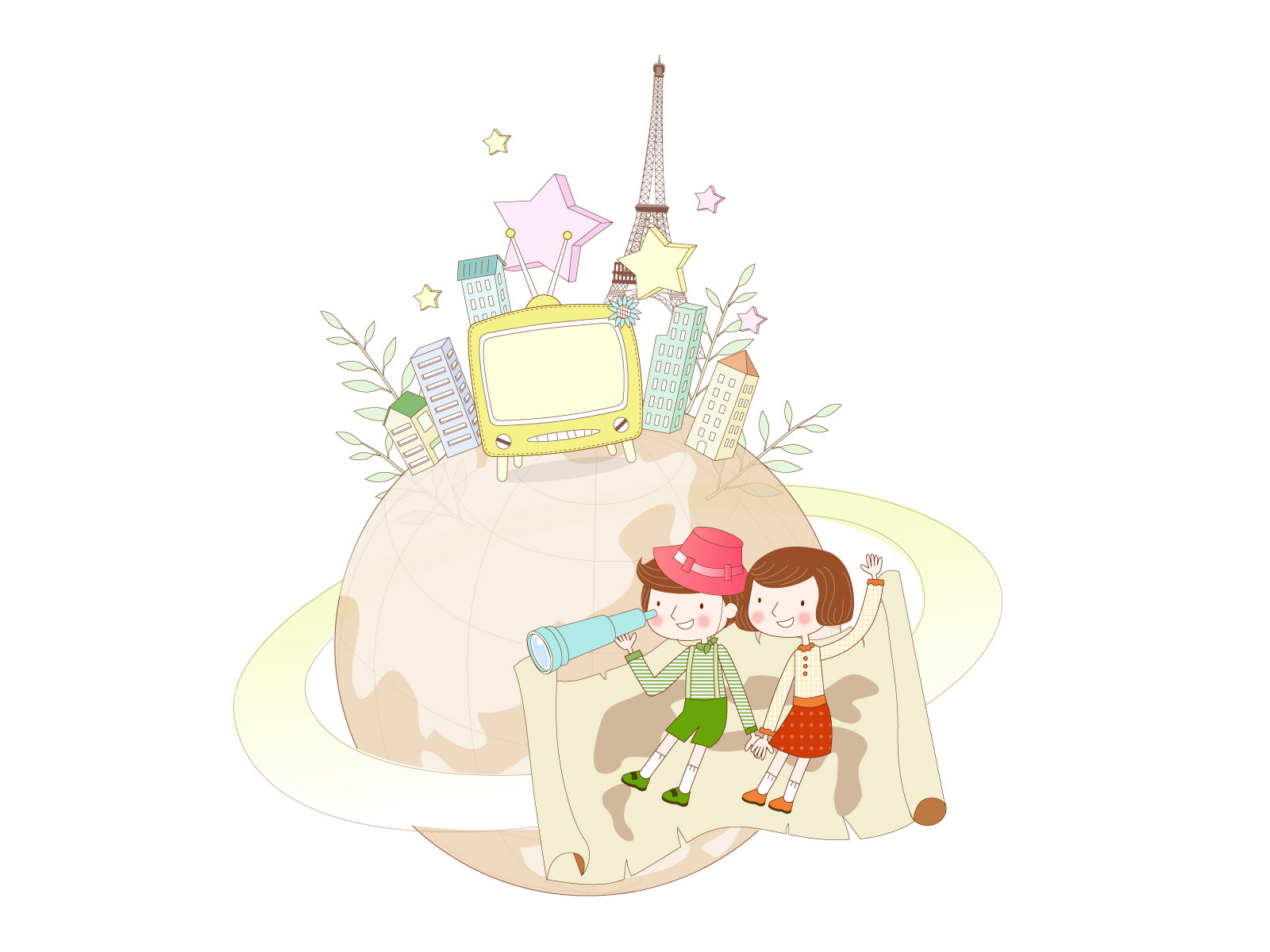 Задание:
внимательно прослушайте стихотворение «Степь» известного русского поэта И.З. Сурикова и выполните следующие задания:
выделите ключевые слова, метафоры, наиболее ярко отражающие особенности степной зоны нашей страны; 
используя  выделенные метафоры, составьте описание природной зоны;
внимательно рассмотрите  представленные репродукции и ответьте на вопрос: почему поэт сравнивает степь с морем?
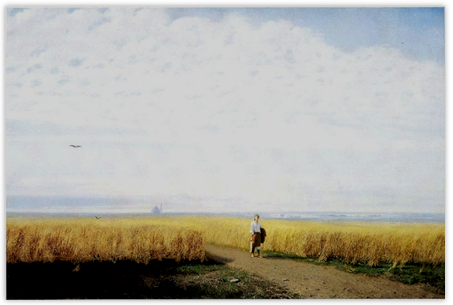 Архип Куинджи Степь
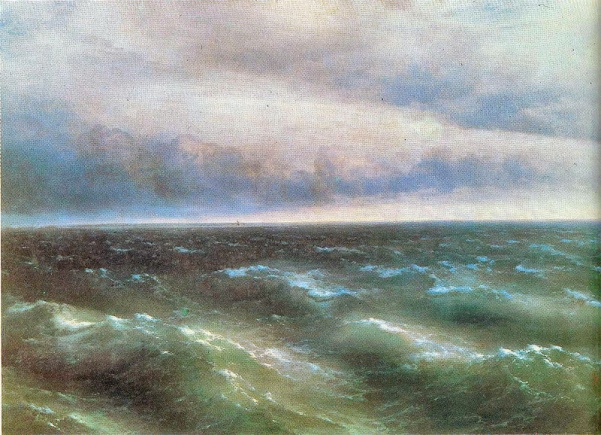 Иван Айвазовский Чёрное море